Figure 1. Stimuli. Snapshots were taken at the beginning of representative clips of each condition. The video clips ...
Cereb Cortex, Volume 16, Issue 8, August 2006, Pages 1087–1096, https://doi.org/10.1093/cercor/bhj050
The content of this slide may be subject to copyright: please see the slide notes for details.
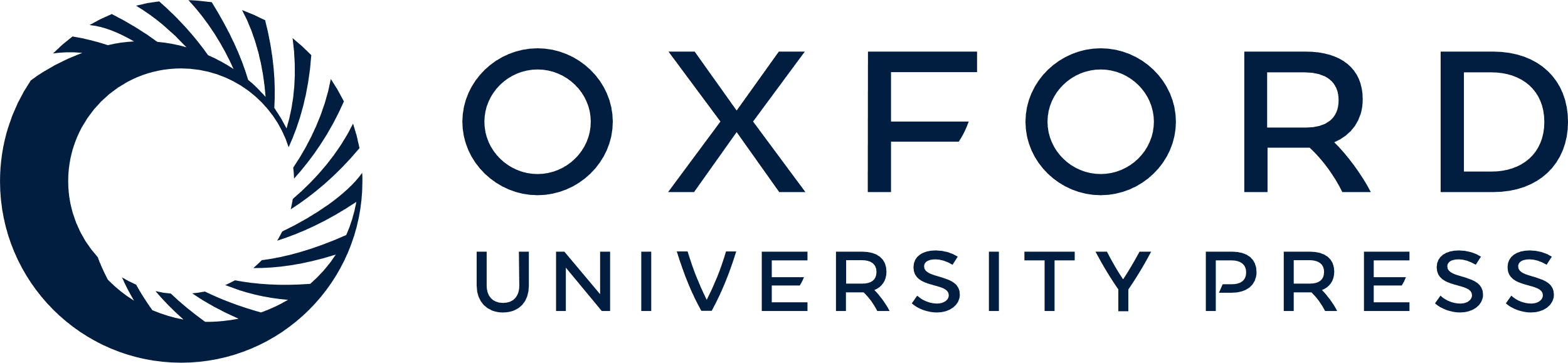 [Speaker Notes: Figure 1. Stimuli. Snapshots were taken at the beginning of representative clips of each condition. The video clips were displayed at 30 frames/s. Two consecutive images on the figure are separated by five frames.


Unless provided in the caption above, the following copyright applies to the content of this slide: © The Author 2005. Published by Oxford University Press. All rights reserved. For permissions, please e-mail: journals.permissions@oxfordjournals.org]